Title
Author
Lorem ipsum dolor sit amet, consectetur adipiscing elit
Lorem ipsum dolor sit amet, consectetur adipiscing elit, sed do eiusmod tempor incididunt ut labore et dolore magna aliqua. Vel eros donec ac odio. Congue eu consequat ac felis donec et. Convallis aenean et tortor at risus viverra. Scelerisque viverra mauris in aliquam sem fringilla ut. Nulla facilisi cras fermentum odio eu. Morbi tempus iaculis urna id volutpat lacus laoreet non curabitur. Nibh cras pulvinar mattis nunc sed. Euismod nisi porta lorem mollis aliquam ut porttitor leo. Amet venenatis urna cursus eget. Ultrices tincidunt arcu non sodales. Eu scelerisque felis imperdiet proin fermentum. Dui nunc mattis enim ut tellus. Enim ut sem viverra aliquet. Urna cursus eget nunc scelerisque viverra.

Amet commodo nulla facilisi nullam;
Lacus viverra vitae congue eu consequat ac;
Diam maecenas sed enim ut sem viverra aliquet;
Tincidunt id aliquet risus feugiat in ante metus dictum at.
Tellus rutrum tellus pellentesque eu tincidunt tortor.
Ante in nibh mauris cursus.
Title
Author
Elementum nibh tellus molestie nunc non blandit. Malesuada fames ac turpis egestas integer eget. Adipiscing elit duis tristique.
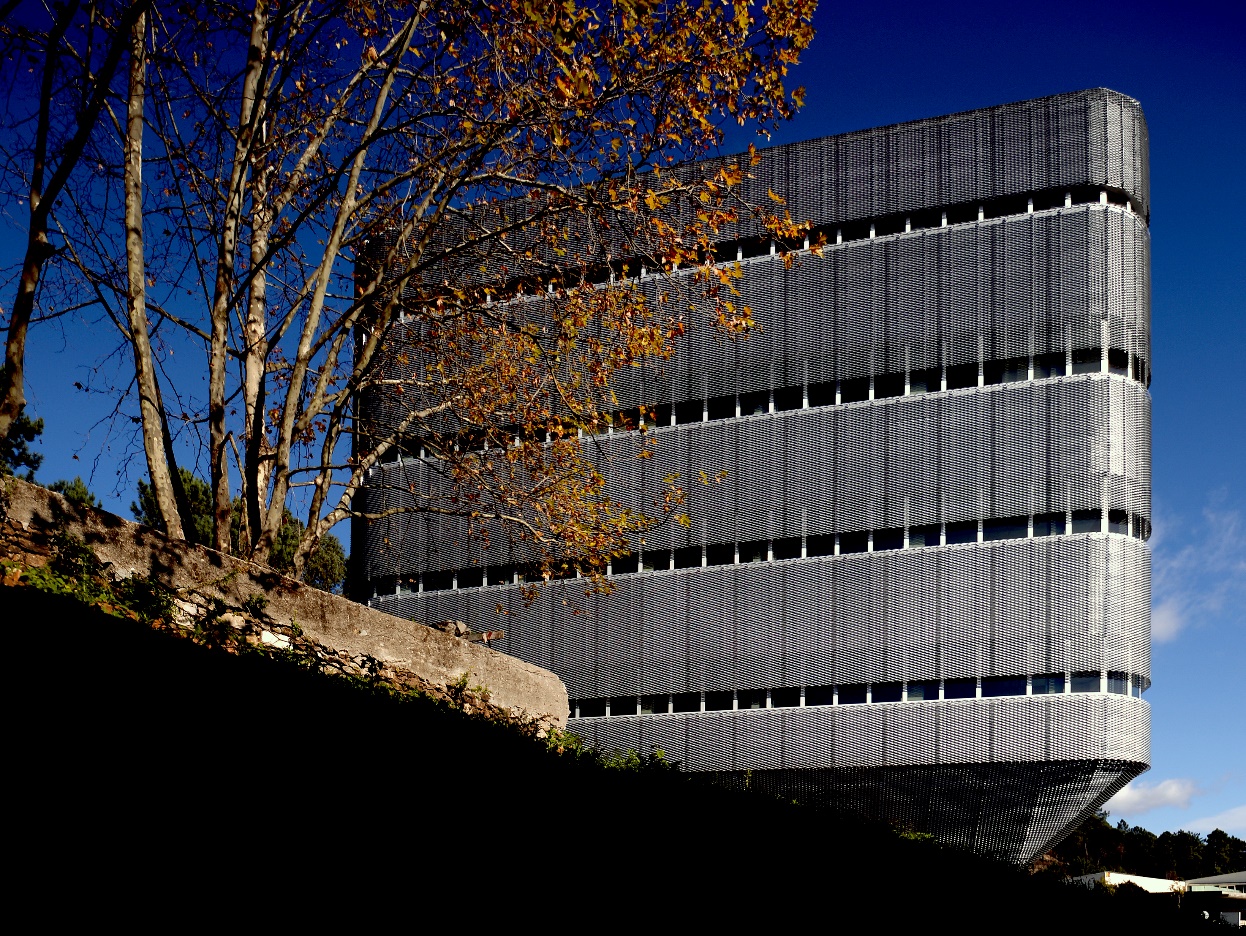 Lorem ipsum dolor sit amet, consectetur adipiscing elit, sed do eiusmod tempor incididunt ut labore et dolore magna aliqua. Vel eros donec ac odio. Congue eu consequat ac felis donec et. Convallis aenean et tortor at risus viverra. Scelerisque viverra mauris in aliquam sem fringilla ut. Nulla facilisi cras fermentum odio eu. Morbi tempus iaculis urna id volutpat lacus laoreet non curabitur. Nibh cras pulvinar mattis nunc sed.

Amet commodo nulla facilisi nullam;
Lacus viverra vitae congue eu consequat ac;
Diam maecenas sed enim ut sem viverra aliquet.
Title
Author
Title (optional)
Author (optional)
ISISE - Institute for Sustainability and Innovation in Structural Engineering
www.isise.net | info@isise.net